Maligní kožní nádory
MUDr. Anna Žáková
Přepracovaná prezentace MUDr. Petry Fialové
dermatovenerologická klinika FN u sv. Anny v Brně
kožní ambulance Masarykův onkologický ústav Brno
Dělení
nemelanomové kožní 
melanom
Nemelanomové kožní nádory (NMSC)
nemelanomové kožní nádory představují velkou skupinu neoplazií, které nacházíme na kůži s vyjímkou melanomu
tvoří je: bazaliom
                  spinaliom
                  angiosarkom
                  kožní B lymfom
                  kožní T lymfom
                  dermatofibrosarkoma protuberans
                   karcinom z Merkelových buněk
                   karcinom  sebaceozních žláz
                   kožní metastázy
Nemelanomové kožní nádory (NMSC)
dle dostupných dat, dochází v posledních letech k výraznému nárůstu incidence těchto tumorů
každý rok je zaznamenán nemelanomový kožní nádor u 3,5 milionu obyvatel USA, z toho 80% tvoří bazaliomy
výskyt bazaliomů se neustále zvyšuje, odhaduje se zdvojnásobení výskytu každých 25 let
Arielle N.B.Kauvar,MD, Terrence Cronin,Jr, MD, Randall Roenigk, MD, George Hruza, MD, Richard Bennet,MD Consensus for nonmelanoma skin cancer treatment: basal cell carcinoma, including a cost analysis of treatment methods, Dermatol Surg 2015, 0:1-22
Nemelanomové kožní nádory (NMSC)
Bazaliom
poprvé popsán irským lékařem Jacobem v roce 1824
převažuje v „bílé“ populaci, u lidí s tmavou pletí se vyskytuje 19x méně
vychází z  pluripotentních buněk bazální vrstvy epidermis a terminálního folikulu
pomalu rostoucí tumor, s velmi nízkou tendencí k metastazování
lokálně destruktivní
vznik nejčastěji na místech vystavených slunci (solární lokalizace)
více klinických forem – nodulární, superficiální, s pigmentem, sklerodermiformní,  infiltrativní,fibroepitelový (Pinkus), metatypický
Bazaliom - epidemiologie
nejčastější typ maligního nádoru v Evropě, USA a Australii
převyšuje incidenci spinocelulárního karcinomu přibližně v poměru 5:1
incidence souvisí s geografickými podmínkami  a fototypem obyvatel – nejvyšší v Jižní Africe a Australii 
i v České  republice má incidence NMSC rostoucí trend – v roce 2010 dosahovala incidence 195,4/100 000 , což je více než dvojnásobek oproti roku 1993
dvakrát častěji se vyskytuje u mužů
pravděpodobnost vzniku nádoru se zvyšuje s rostoucím věkem, kulminace incidence je mezi  70. a 80. rokem
Bazaliom – rizikové faktory
1. UV záření – chronická expozice, zejména UVB záření ( 280-320nm)
Ale jistý podíl na kancerogenezi má i UVA záření  - je absorbováno kožními chromofory, tvoří se kyslíkové radikály, poškozují DNA
Pravděpodobnost vzniku BCC se zvyšuje přímo úměrně s celoživotní kumulativní dávkou UV záření
Doba latence od záření ke klinickému projevu  - 15 až 20 let až 50 let
UV záření: sluneční (rekreační, při práci), léčebné (NBUVB, PUVA ?), solária
Signifikantně zvýšené riziko vzniku bazaliomu – pracující venku (zemědělci, zedníci, atd.)
Bazaliom – rizikové faktory
2. fototyp ( světlejší kůže – vyšší riziko), zeměpisná poloha
 3. imunosuprese (transplantovaní pacienti)  - riziko rozvoje bazaliomu asi 10x vyšší než u běžné populace, zejména po transplantaci jater a ledvin
 4. genetické faktory – Gorlinův sy, Xeroderma pigmentosum
 5. karcinogeny (arsen)
Bazaliom – klinický obraz
Nodulární – nejčastější (60%)
lokalizace: krk, hlava
lesklá, tuhá, narůžovělá papula, s telengiectaziemi zasahujícími do periferie, postupně v centru vkleslina či rozpad do nedolestivého vředu (ulcus rodens) s navalitými lesklými okraji – perličkovitý vzhled
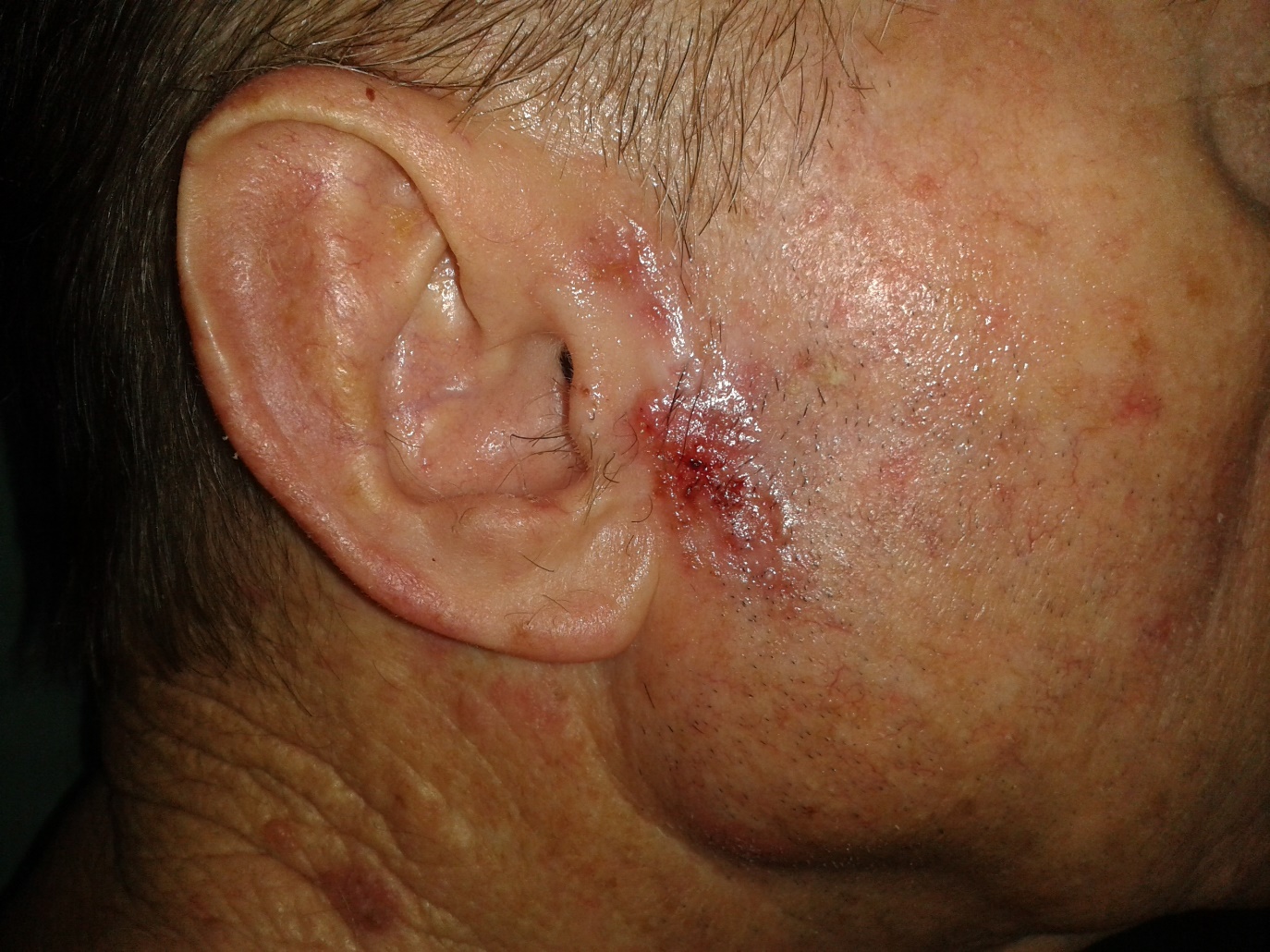 Bazaliom – klinický obraz
Superficiální (15-30%)
lokalizace: trup, končetiny
růžové až červenohnědé, lehce infiltrované ostře ohraničené ložisko se šupícím povrchem
Bazaliom – klinický obraz
Morfeiformní (sklerodermiformní, jizvící) 3%
Lokalizace : hlava a krk
Hladké, lehce vyvýšené, neostře ohraničené ložisko žluté nebo bělavé barvy, někdy krustami na povrchu
Bazaliom – klinický obraz
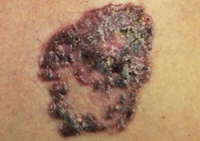 Bazaliom s pigmentem
 - snadná záměna za melanom
Bazaliom – klinický obraz
Ulcus terebrans
 - při dlouholetém růstu mohou bazaliomy exulcerovat, prorůstat až přes chrupavku či kost za vzniku devastujícího granulujícího ložiska
Bazaliom – klinický obraz
Fibroepitelový (Pinkusův) nádor
 - lokalizace: trup (bederní oblast), končetiny, třísla, genitál
 - přisedlá či pendulující hladká kulovitá papula
Bazaliom – klinický obraz
Bazoskvamozní bazaliom (metatypický bazocelulární karcinom)
lokalizace: hlava, krk
histologicky struktury bazaliomu i spinaliomu
rychlejší a agresivnější růst
Bazaliom - léčba
terapie : metody invazivní x neinvazivní (pro určité typy)
možnosti léčby invazivní: chirurgická excize AI
                                                 kryoterapie AII
                                                 CO2 laser CIII
možnosti léčby neinvazivní: 5% imiquimod AI superficiální , CI nodulární
                                                      MAL-PDT AI superficiální, BI nodulární
                                                      ozařování AI
                                                      celková
Bazaliom – prognostické faktory
volba vhodné terapie - dle klinicky rizikových faktorů ( agresivní růst, recidivy, metastazování)
 Lokalizace : vysoce riziková k rekurencím - centrální část obličeje 
( periokulárně, oční víčka, obočí, nos, periorálně, rty, brada, uši, pre- a postaurikulárně, spánky, hřbety rukou, nárty, genitál)
                      středně riziková – tváře, čelo, temeno, krk
                      nízce riziková – trup, končetiny
Bazaliom – prognostické faktory
Velikost – čím větší tumor, tím vyšší riziko recidiv
                  Vysoce rizikové  - vysoce riziková lokalizace více než 6mm
                                                  středně riziková oblast více než 10mm
                                                  nízce riziková oblast více než 20mm
Hranice – léze s hůře definovanými hranicemi je rizikovější
Histologický subtyp – nízce rizikové – nodulární, superficiální, infundibulocystický, fibroepitelový (Pinkus)
			vysoce rizikové – morfeaformní, infiltrující, metatypický
Perineurální šíření – málo časté, ale vysoce rizikové, diagnostika dle PET/CT
Recidivující bazaliom
Bazaliom – prognostické faktory
Předchozí ozařování – v oblastech, kde předcházela radiace – vyšší riziko recidiv, metastazování
Věk – méně než 35 let – vyšší riziko histologicky agresivnějších forem
Imunosuprese – vyšší riziko agresivnějšího chování a metastazování prokázáno u SCC, u bazaliomu není tak zřejmé
Genetické syndromy – vyšší riziko
Bazaliomy – v jizvách, ulceracích
Bazaliom – léčba invazivní
metodou 1. volby pro všechny typy BCC – chirurgická excize AI (+ Mohs mikrochirurgie)
Výhody: histologická verifikace, vysoká úspěšnost – recidivy 2-8% po 5 letech od zákroku
Nevýhody: invazivní, jizvy, problematické u starých polymorbidních pacientů, inkompletní excize
Bazaliom – léčba invazivní
Kryodestrukce – vhodná pro nízce rizikové bazaliomy, AII
Doporučovaná doba expozice  - 2-3 opakování po dobu 10s, 2 cykly po dobu 25-30s
Výhoda: rychlá, levná metoda, opakované provedení, vysoká úspěšnost  97%
Nevýhody: neexistuje standartizovaná metoda, hypopigmentace, dle zkušeností lékaře rekurence – 8-40%

CO2 laser – nízce rizikové bazaliomy, CIII
Doporučuje se spíše v kombinaci s PDT ( nodulární bazaliomy)
Bazaliom – léčba neinvazivní
metody neinvazivní  - nízce rizikové bazaliomy
                                          dobrý kosmetický efekt
                                           cílená terapie ( šetří okolní tkáň)
                                           lze použít i k samoaplikaci
Bazaliom – léčba neinvazivní
Imiquimod 5%  AI nízce rizikové primární sBCC menší než 2cm v průměru, lze využít i u imunosuprimovaných pacientů 
Mechanismus účinku: antitumorózní účinky jsou dány stimulací vrozeného i získaného imunitního systému, po vazbě na toll- like receptor 7 dokáže aktivovat tvorbu interferonu alfa a gama a TNF alfa 
Aplikace: 5x týdně, po dobu 6 týdnů
Nevýhody: lokálně iritační reakce – erytém, eroze, krusty, edém, svědění, pálení, „flu like sy“ – atralgie, myalgie, únava, lymfadenopathie, nutnost dobré spolupráce pacienta
ALE čím výraznější lokální reakce, tím lepší klinická odpověď
Výhoda: vysoká úspěšnost asi 80%, lze kombinovat s PDT
Bazaliom – léčba neinvazivní
PDT ( fotodynamická terapie) – cílená léčba s využitím fotosenzibilizátoru – methyl-ester delta aminolevulové kyseliny
spočívá v lokální aplikaci fotosenzibilizátoru na ošetřovanou lézi (vychytáván je přednostně buňkami s vyšší metabolickou aktivitou) s následným ozářením viditelným světlem za přítomnosti kyslíku
Indikace: superficiální AI  a tenké nodulární bazaliomy BI, zejména pro rozsáhlé či vícečetné léze
Bazaliom – léčba
Ozařování (radioterapie) AI
Nutná před zahájením histologická verifikace
Indikována pro středně a vysoce rizikové bazaliomy jako primární, častěji adjuvantní terapie, pokud je možná excize – vždy upřednostnit chir. řešení
Indikace: st.p. inkompletní excizi, recidiva BCC kromě recidivy po RT, BCC šířící se do kosti či chrupavky, perineurální šíření BCC
výhody: lze použít při KI chirurgické excize, zejména u pac. vyššího věku, účinnost asi 90% v 5 letém sledování
Nevýhody: docházení do centra, mnoho návštěv, postradiační dermatitis, alopecie
Bazaliom – celková léčba
vismodegib ( Erivedge) – určen k léčbě pacientů s metastatickým či lokálně pokročilým basocelulárním karcinomem, jeho registrace byla schválena na základě klinické studie fáze II, léčba tímto preparátem je pojišťovnou hrazená od 1.6.2015 v Centrech komplexní onkologické péče po schválení RL
první inhibitor signální dráhy Hedgehog v tabletové formě, zablokování signální dráhy HH zpomaluje proliferaci a růst buněk, tlumí aktivitu onkogenů a tím umožňuje potlačení růstu nádoru
dávkování 1x denně 150mg, délka individuální, medián  10 měsíců
NÚ časté: svalové křeče (68%), alopecie (61%), kovová pachuť, ztráta hmotnosti, únava
Spinaliom – spinocelulární karcinom
druhý nejčastější typ kožních karcinomů, tvoří 20% všech kožních malignit
epitelový nádor s intraepiteliálním růstem, časem přechází v destruktivně rostoucí tumor, lokalizován na místech vystavených slunečnímu záření, současně na kůži přítomny známky solárního postižení
70% spinaliomů – hlava, krk, 15% na horních končetinách
metastazuje převážně lymfatickou cestou
výskyt v naší populaci 11/100 000
Spinaliom – rizikové faktory
Věk nad 50 let
Mužské pohlaví
Světlá kůže, vlasy, nízký fototyp
Expozice UV záření
Chronické kožní změny (jizvy , píštěle)
Imunosuprese
Infekce lidským papilomavirem – HPV
Chemické karcinogeny ( arzen, asfalt)
Ionizující záření (léčebné, při práci)
Spinaliom – klinický obraz
mnoho klinických podob
In situ formy – carcinoma in situ : dysplastické buňky zahrnují celou tloušťku epidermis, ale bez prorůstání do dermis
Morbus Bowen
Intraepiteliální karcinom (carcinoma in situ)
častá přeměna ve spinaliom
lokalizace: trup, DKK starších lidí
pomalu progredující, ostře ohraničené, lehce vyvýšené ložisko, červené barvy, se šupinkami nebo stroupky na povrchu
Erytroplazia Queyrat
Carcinoma in situ v oblasti genitálu – glans penis
ostře ohraničené, sytě červené ložisko matného povrchu s tendencí k exudaci a erozím
Spinaliom – klinický obraz
difúzně infiltrující – vyvýšená hyperkeratóza nebo tuhé infiltrované ložisko s hrbolatým povrchem
Spinaliom – klinický obraz
Spinaliom ulcerozní - chronický vřed s tuhými okraji
Spinaliom – klinický obraz
exofytická - agresivní, rychle metastazující forma – rychle rostoucí, měkký, exofytický, krvácející a rozpadající se hrbol
Spinaliom – klinický obraz
Spinaliom rtu
Periunquální spinaliom – podobný bradavici
Marjolinův vřed – v jizvě či vředu
Anogenitální spinaliom – červené plaky či vředy
Verukózní spinaliom (květákovité) – anogenitální
     - v ústní dutině
     - na chodidle
Spinaliom – klinické formy
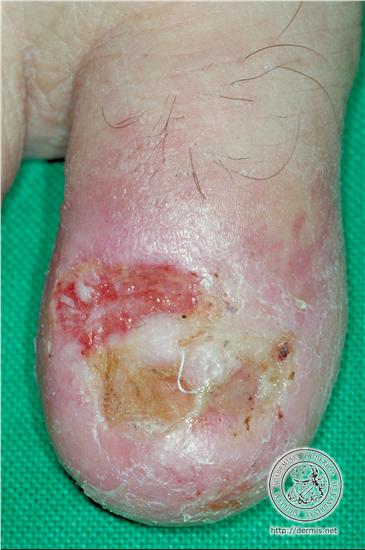 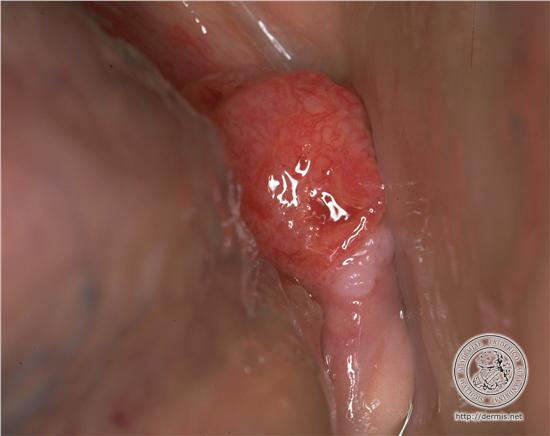 Spinaliom - vyšetření
histologická verifikace nutná
invazivní formy – vyšetření spádových LU (UZV, CT, MRI), u lymfadenopathie – aspirace tenkou jehlou nebo biopsie
Spinaliom - terapie
Radikální chirurgická excize
Radioterapie – zejména u starých lidí
Chemoterapie – orální forma 5-fluorouracilu – u inoperabilních či metastazujících forem
Aktinická keratóza
často se vyskytující dysplazie epidermis vznikající na místech chronicky vystavených slunečnímu záření (prevalence 15 až 34% u mužů a 6 až 18% u žen ve věku 40 – 70 let)
častěji u lidí s fototypem I a II
 na jejím podkladě může vzniknout spinocelulární karcinom – prekanceróza ( u 5-20% pacientů)
prevalence – stoupá s věkem, záleží na fototypu, povolání či pobytu na slunci, zvyšuje ji výrazně imunosuprese
B.Dréno, J.M. Amici, N. Basset-Seguin, B.Cribier, J.P: Claudel, M.A.Richard. Management of actinic keratosis: a practical report and treatment algorithm from AKTeam expert clinicians, JEADV 2014,28,1141-1149
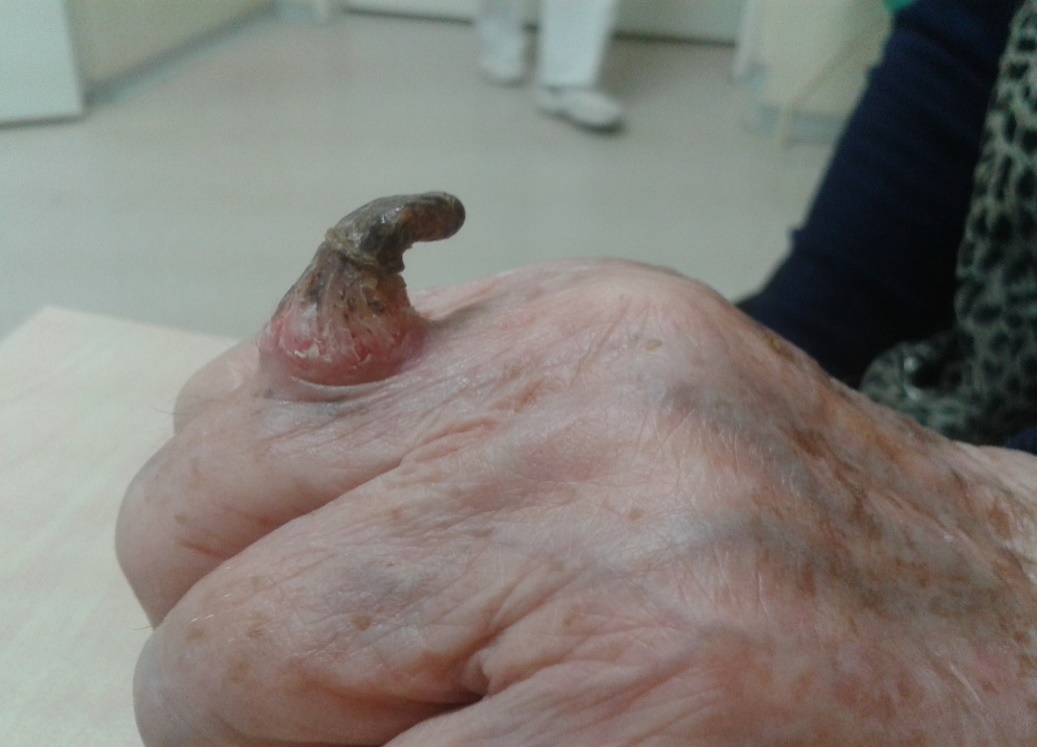 Aktinická keratóza – rizikové faktory
chronická expozice UV záření (UVB přímo poškozuje DNA, potlačení funkce tumor supresorového proteinu p53 způsobí mutace DNA, což vede k nekontrolované proliferaci buněk, UVA záření je absorbováno kožními chromofory, tvoří se kyslíkové radikály, poškozují DNA)
věk
   mužské pohlaví
   nízký fototyp
   imunosuprese
   vrozené syndromy 
   zeměpisná poloha
Aktinická keratóza
recentně je AK považována za Ca in situ, dle některých autorů se jedná o lézi kontinuálně přecházející v Ca
podle míry invaze atypických buněk do epidermis lze AK rozdělit do 3 stupňů  : I. stupeň je charakterizovaný ložiskovitými atypiemi v dolní třetině epidemis, u II. stupně atypické buňky nacházíme v dolních dvou třetinách epidermis a pokud atypické keratinocyty prostupují celou tloušťku epidermis mluvíme o AK III. stupně.
Aktinická keratóza
Klasifikace aktinických keratóz
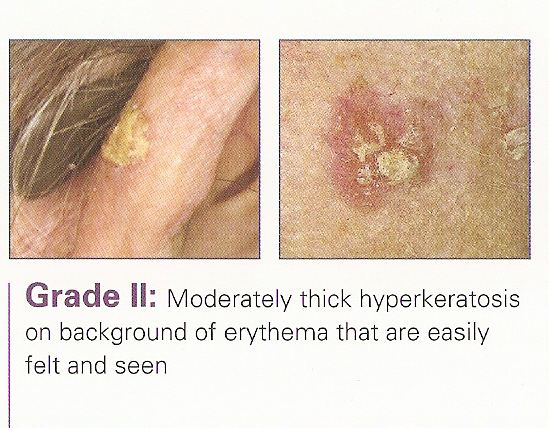 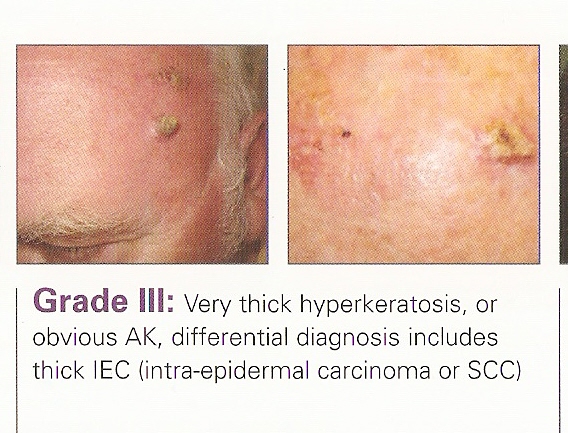 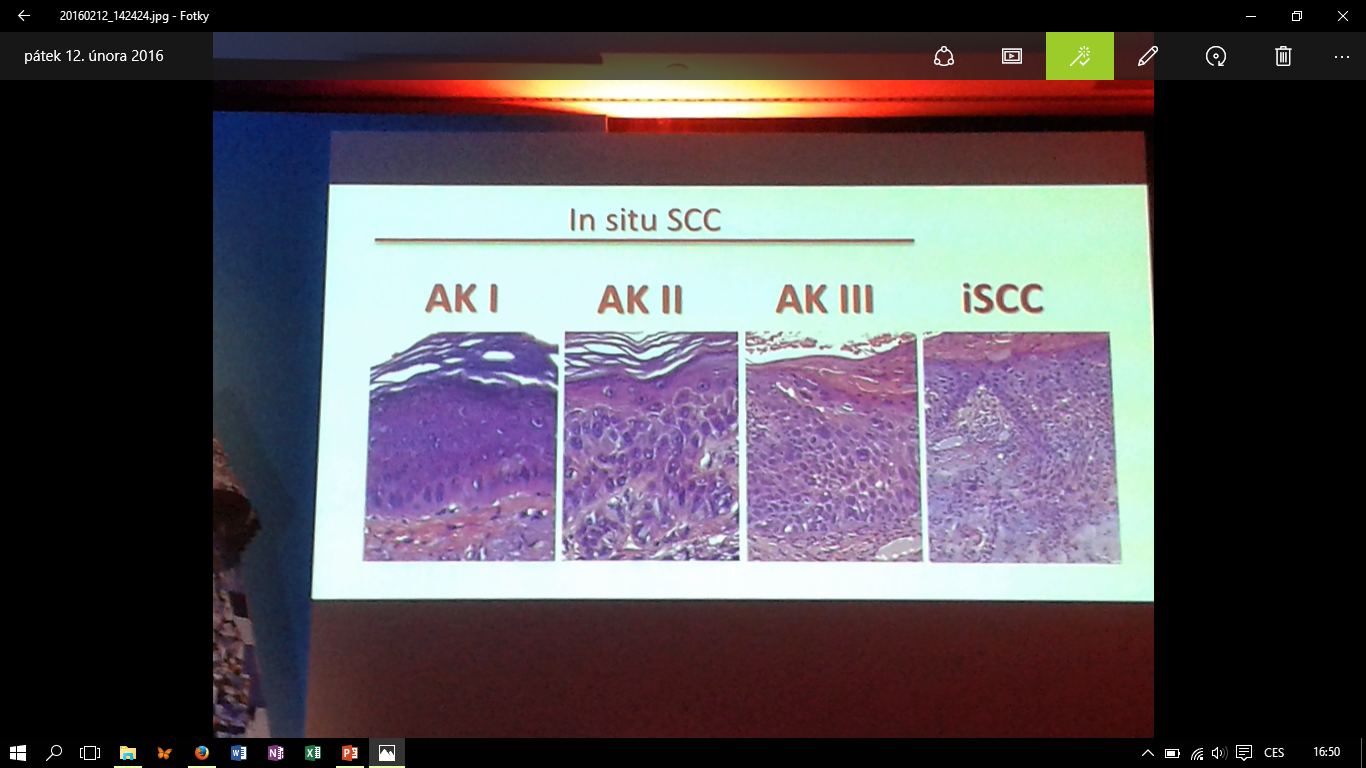 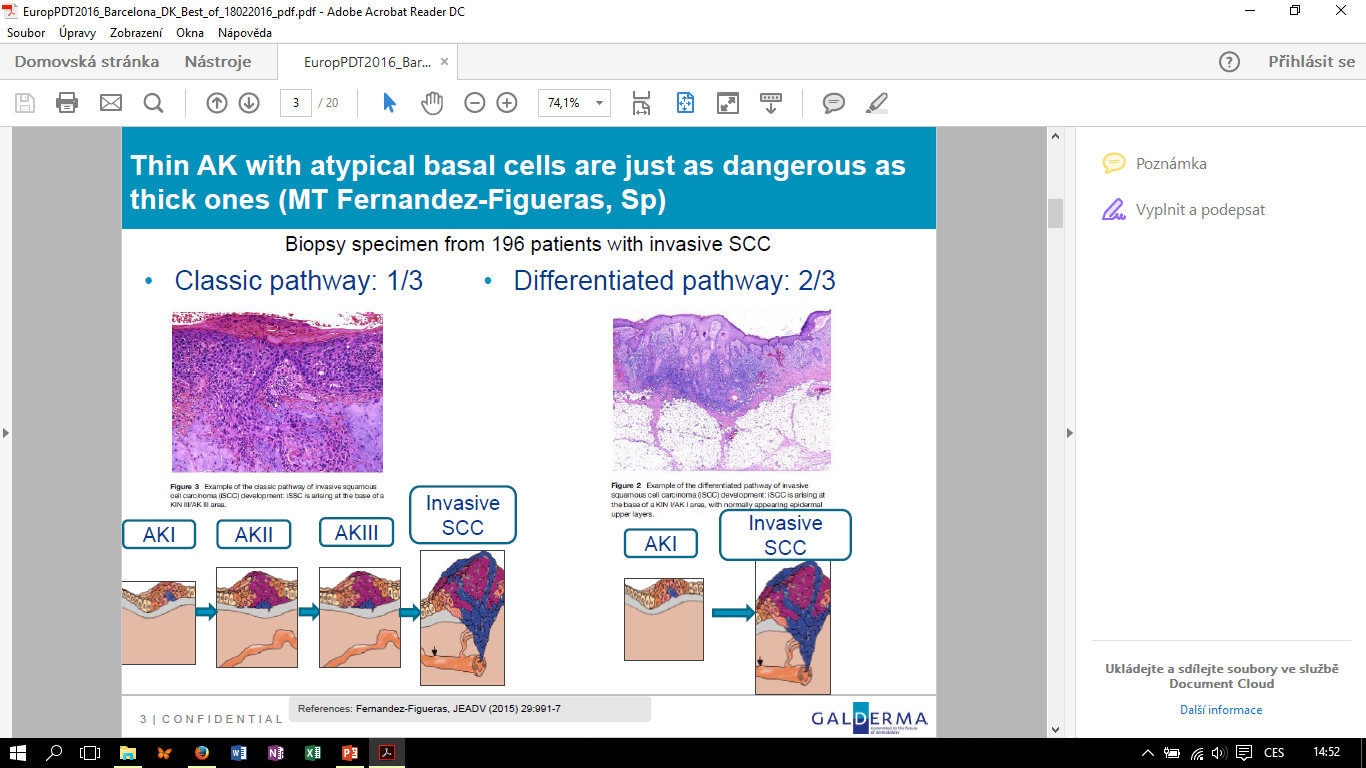 „Field cancerisation“
„field cancerisation“ – termín používaný k označení přítomnosti mnohočetných  (6 a více) NMSC nebo jejich prekursorů (AK) na slunci exponovaných částech lidského těla, postižení jsou především lidé s nízkým fototypem, imunosuprimovaní pac., pac. po transplantacích, pac. s Gorlinovým syndromem
Léčba AK
Vývoj AK nelze nikdy jednoznačně určit
AK může – přetrvávat
                       spontánně regredovat
                       progredovat do invazivního SCC ( s rizikem metastáz)
Smysl a cíl léčby AK – léčit všechny AK (klinické i subklinické formy)
                                         snížit pravděpodobnost vzniku nových projevů
                                         snížit rekurenci onemocnění s prevencí přechodu do SCC
Aktinická keratóza – terapie dostupná v ČR
Kyretáž
Chirurgická excize
Kryoterapie
CO2 laser nebo Er:YAG laser
5% imiquimod
Ingenol mebutate
MAL-PDT
Fotoprotekce (prokázán příznivý vliv na redukci AK při pravidelném používání)
Aktinická keratóza - léčba
Terapie -  ingenol mebutat po 1 týdnu
Před léčbou a 1 měsíc po léčbě
před PDT				po PDT
Maligní mezenchymální nádory
Dermatofibrosarcoma protuberans
 - recidivující vazivový nádor s lokálně invazivním růstem
 - malá tendence k metastazování
 - časté lokální recidivy po chirurgickém odstranění
 - keloidům podobné nebolestivé hnědočervené až namodralé hrboly
Maligní mezenchymální nádory
Kaposiho sarkom
 - relativně vzácný maligní vaskulární nádor
 - 4 formy: klasická, endemická v Africe, iatrogenní u imunosuprimovaných pacientů, u HIV pozit. 
 - červenofialové splývající hladké noduly
Kožní lymfomy
Mycosis Fungoides
 - primární kožní T-lymfom
- nejčastější forma kožního lymfomu
 - proliferace T-lymfocytů s cerebriformními jádry
 - stadium premykotické – infiltrační – tumorózní
 - leukemická varianta – Sézaryho syndrom
Melanoma malignum
Epidemiologie
MM jeden z nejzhoubnějších nádorů vůbec, začíná relativně rychle metastazovat do vnitřních orgánů
Vzniká invazivní neoplastickou proliferací melanocytů v kůži, v oku nebo konjunktivách (normálně výskyt hodně melanocytů)
Výskyt melanocytů : kůže včetně nehtů, plosek, oko, močový měchýř, trávicí ústrojí, plíce, ovária, žlučník
Incidence stoupá t.č. počet nově hlášených případů  - 15 na 100 000 obyvatel
Postižení typicky středního věku, obě pohlaví stejně
Etiologie
Neznámá
Nádor vzniká na – normální kůži
                                 -  kongenitální či získané névy (hlavně dysplastické)
Podpůrné faktory: sluneční záření ( kumulativní expozice, opakované spálení v dětském věku  ), zvýšený počet névů vzniklých v dětském věku po oslunění koreluje s rizikem MM
                                    nízký fototyp I,II ( typ Sněhurka, rusovlasí), nejvíce postižených – Australie, Nový Zéland
                                     genetika 
                                     imunosuprese
Růst nádoru ve 2 fázích:
Horizontálně- radiální : atyp.melanocyty pronikají do vyšších vrstev epidermis a epidermálních oblastí vzdálených od místa primární proliferace melanocytů, vznikají klony s různou rychlostí růstu a tvorby melaninu
Vertikální : buňky jednoho z těchto klonů pronikají do koria a dále se zde množí

Histologicky se měří hloubka invaze od stratum granulosum po nejhlouběji uloženou nádorovou buňku ( hodnocení dle Breslowa)
Růst nádoru
Klinické formy MM
- 4, a to:
Lentigo maligna melanom (LMM)
Superficiálně se šířící melanom (SSM)
Nodulární melanom (NM)
Akrolentiginózní melanom (ALM)
1. Lentigo maligna melanom (LMM)
- Výskyt: obličej a krk u starších osob v terénu předchozího lentigo maligna
- KO:
Neostře ohraničené nestejnoměrně pigmentované ložisko, trvale se zvětšující (lentigo maligna), velikost až několik cm, po letech plošného šíření vertikální růst a vznik pigmentovaného nebo amelanotického uzlu v jeho části (přechod v LMM)
LMM
nepřesné ohraničení, nestejnoměrně hnědá pigmentace
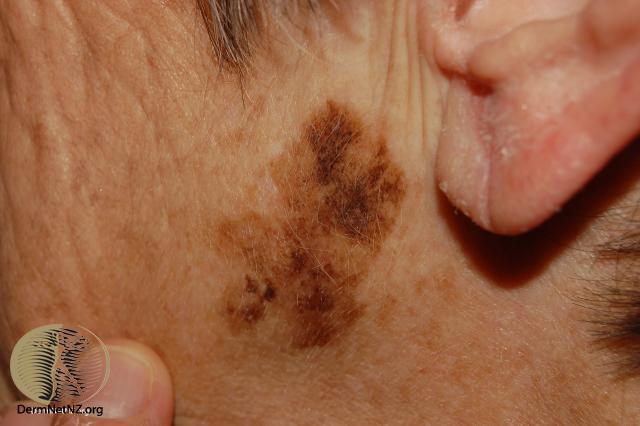 vyvýšení až s tvorbou nodulů
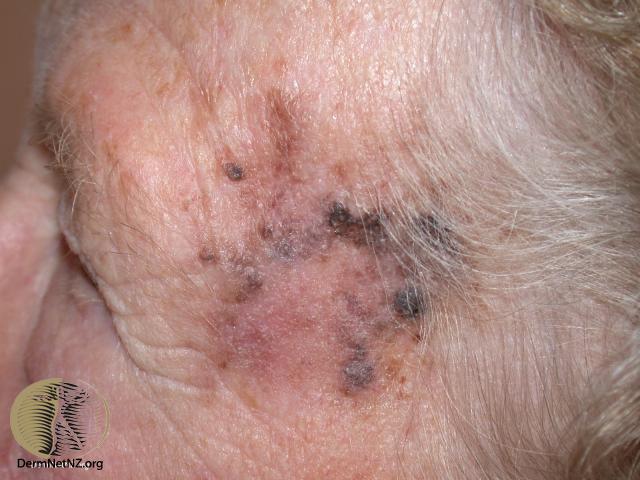 2. Superficiálně se šířící melanom (SSM)
Nejčastější typ maligního melanomu (60-70%), u mužů nejčastěji horní polovina trupu, u žen na DKK
Vývoj:horizontální růst- pomalé zvětšování zpočátku stejnoměrně, později nerovnoměrně světle nebo tmavě pigmentovaného, dosti ostře ohraničeného ložiska, často většího než 7mm, ložisko se postupně lehce vyvyšuje nad okolí, tvar se stává nepravidelný, po obvodě se tvoří výběžky, či zářezy, v déle rostoucím nádoru se objevují výraznější barevné rozdíly jeho jednotlivých částí, od světle hnědých po tmavě hnědé až černé (podle množství a hloubky uloženého melaninu), některá místa mohou být depigmentovaná (spontánní regrese nádoru) nebo zarudlá (dilatace cév)
Sekundárně nodulární melanom – vznik tmavě pigment. nebo amelanotického nodulu = verikální růst = zhoršení prognozy
- Po různě dlouhé době
SSM
SSM
nestejnoměrná pigmentace se sekundární regresí (depigm.)
3. Nodulární melanom (NM)
druhý nejčastější typ MM (15-30%)
vyrůstá velmi rychle (několik měsíců) na klinicky nezměněné kůži nebo v získaném nebo kongenitálním melanocytárním névu
klinicky:
různě velký, nepravidleně pigmentovaný polokulovitý hrbol, široce přisedlý, snadno krvácí a kryje se hemorag. krustou
amelanotická forma – vzácně chybění pigmentu, červený mokvající široce stopkatý hrbol
rychle metastazuje – lokoregionální LU, plíce, mozek, játra, kosti
nepříznivá prognóza
NM
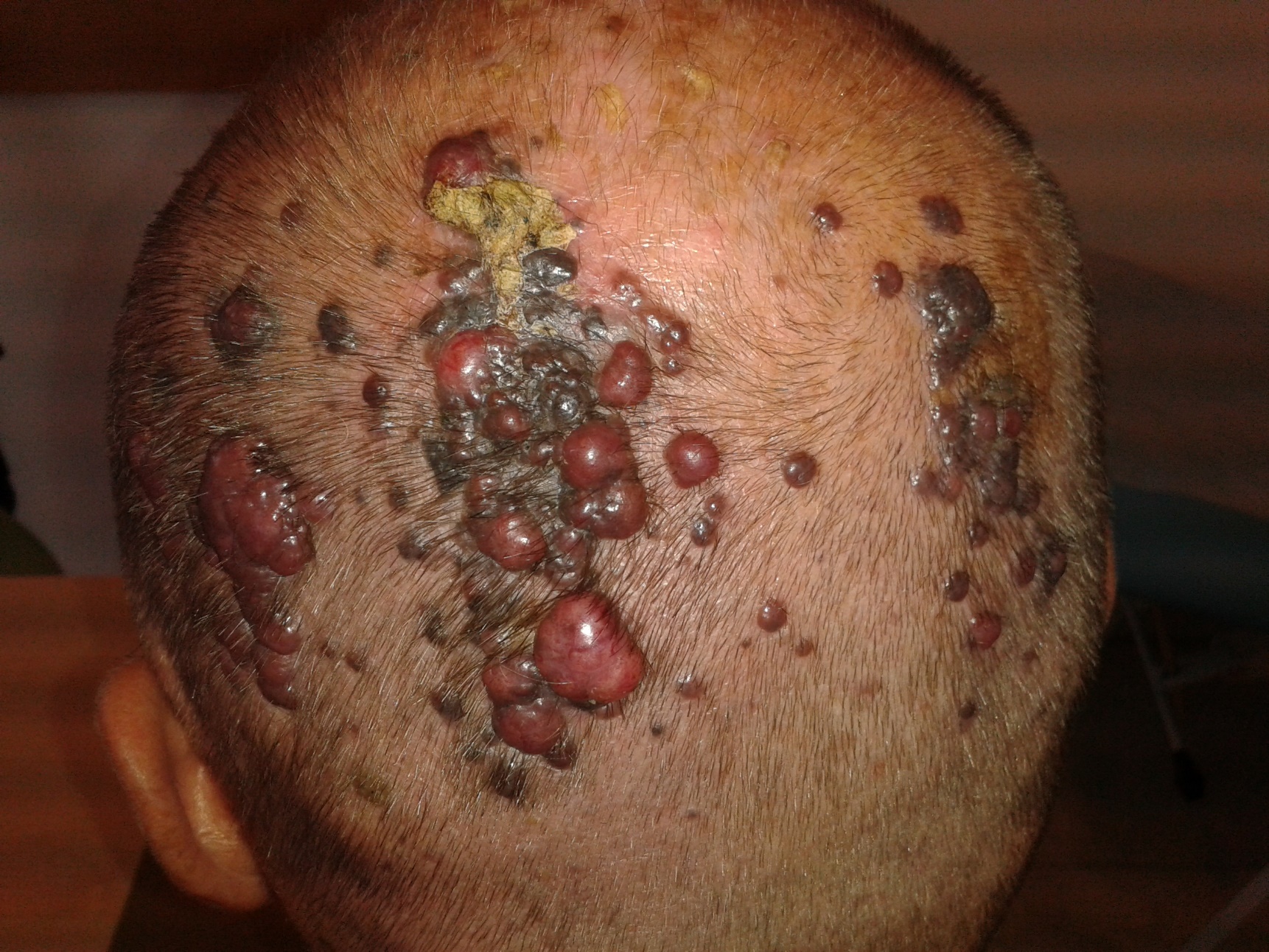 NM - amelanotický
4. Akrolentiginozní melanom (ALM)
nejčastější typ melanomu u černochů, u bílé rasy vzácná varianta (2-10%)
Postihuje plosky, dlaně, subungvální partie - většina na ploskách, pod nehtovými ploténkami palců nohou, dlaně a ostatní nehty vzácně
Začíná jako plošné, skvrnitě pigmentované ložisko, které roste invazivně do hlubších kožních struktur. Může být skryto pod otlakovými hyperkeratózami, pod nehtem imituje posttraumatické hemoragie
Diagnóza často stanovena pozdě
AKL
nestejnoměrně mokvající hrbol nahrazující nehet, na periferii zbytky hnědočerné pigmentace
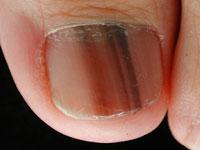 AKL
Diagnostika
anamnéza – změna existující pigmentové léze
 
-  typické znaky maligní léze – pravidlo ABCDE
Diagnostika
Dermatoskopické vyšetření
Histologické vyšetření – hnízdovité uspořádání atypických, silně pigmentovaných melanocytů
Vyšetření sentinelové uzliny
Staging – zobrazovací metody
Dermatoskopie: MM x névus
Terapie
Chirurgická excize s dostatečně širokým lemem zdravé tkáně ( lem dle Breslow) + vyšetření sentinelové LU (první spádová)
Adjuvantní terapie – IFN alfa (pokročilé melanomy s vys. riz. metast.)
Inoperabilní meta v LU – RT
Orgánové meta – chemoterapie, imunoterapie (biologická th.)
Účinnost léčby metastazujícího melanomu je omezená, průměrná doba přežití 6-9 měsíců!!!!!!!!!
Jedinná spolehlivá terapie MM je včasná klinická dg. a včasné chirurgické odstranění.
Prevence
Omezit nadměrné a intenzivní slunění a spálení kůže v dětství a dospělosti
Vyhledávání rizikových pac. – s vysokým počtem pigmentových névů a nositelů dysplastických névů
Informovanost veřejnosti – včasný záchyt MM- včasná excize - vyléčení
Metastázy do kůže
Maligní melanom
Spinocelulární karcinom
Nádory plic -hrudník
Nádory prsu – hrudník, paže
Nádory ledvin - kštice
Nádory GIT - pupek
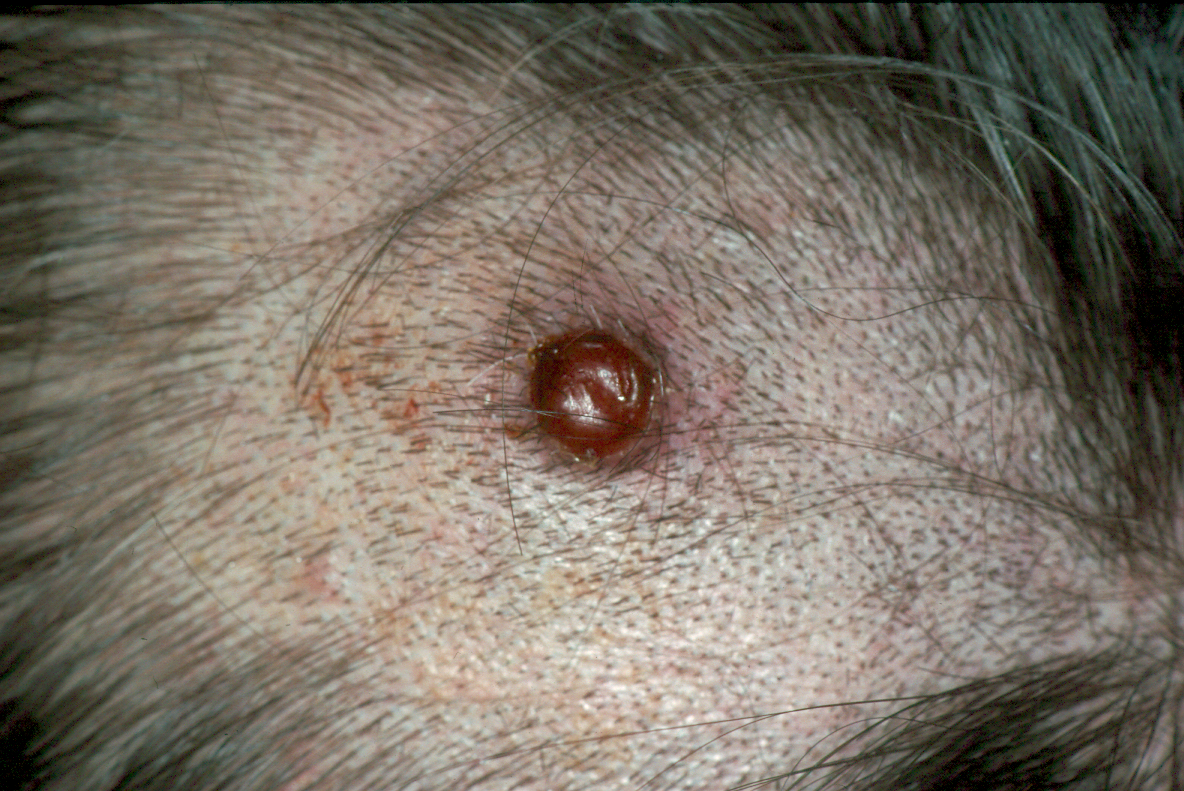 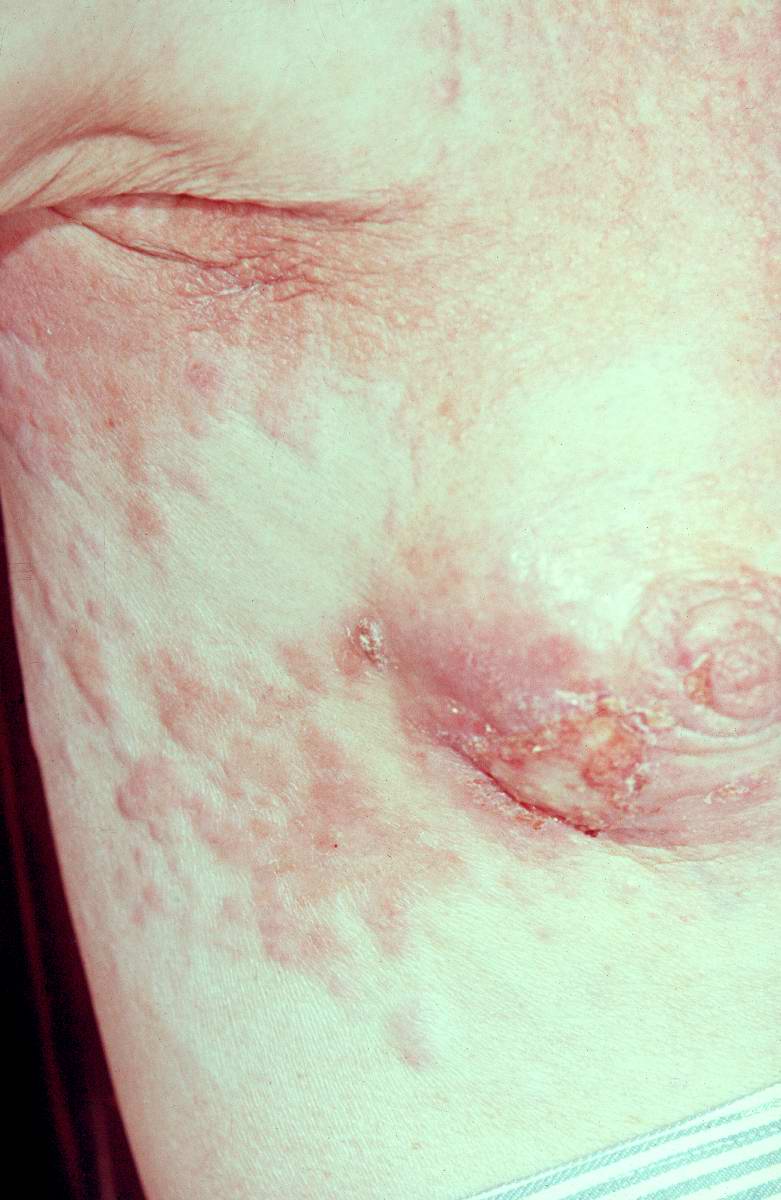 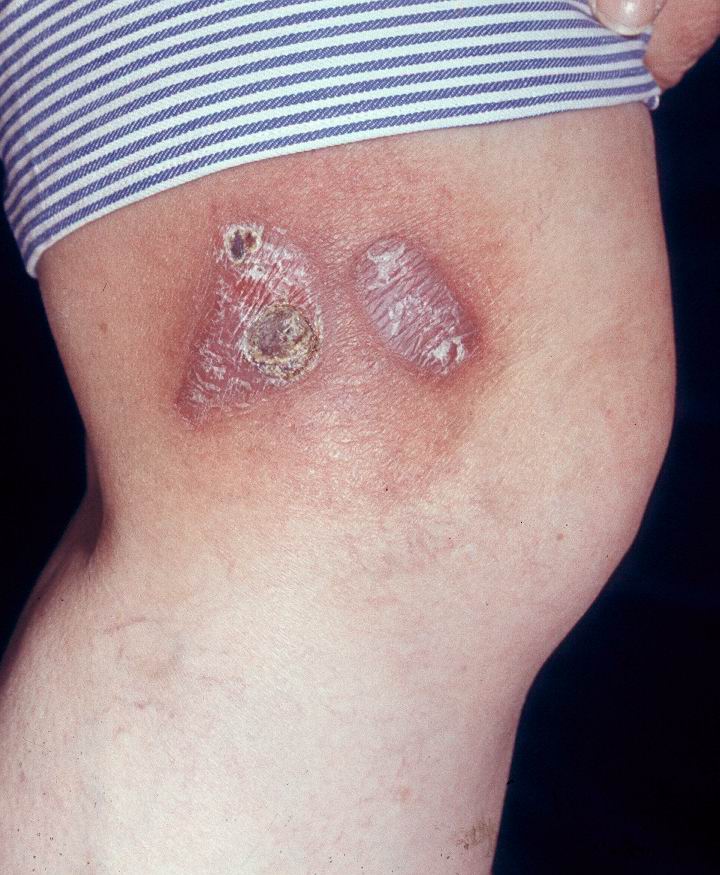 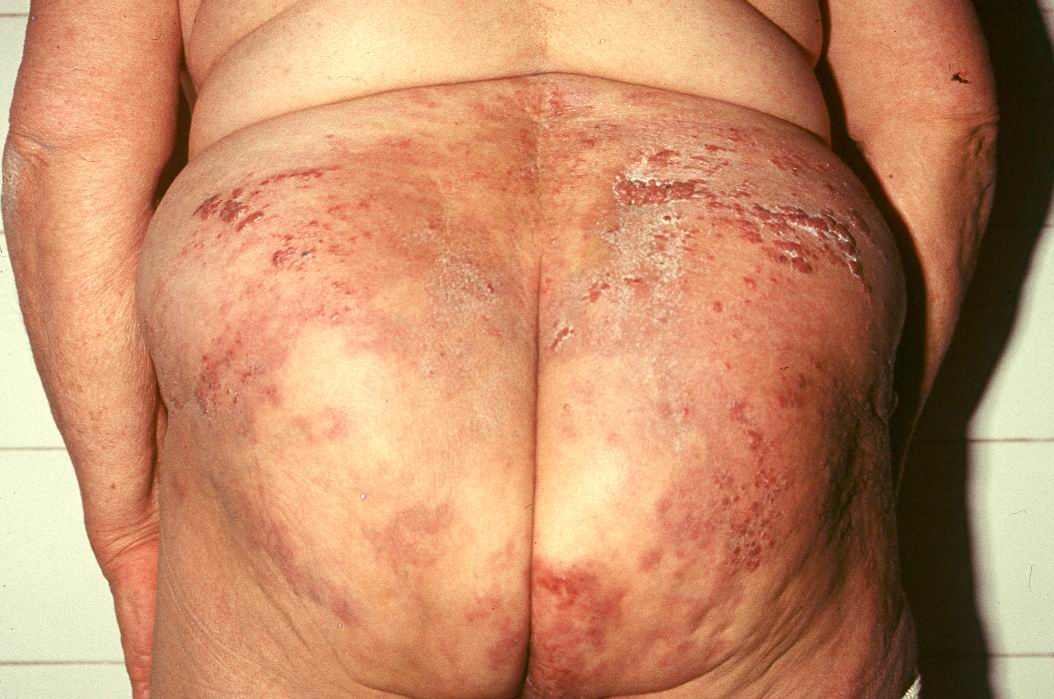 Děkuji za pozornost